FY24 SSgt Selection Board Debrief
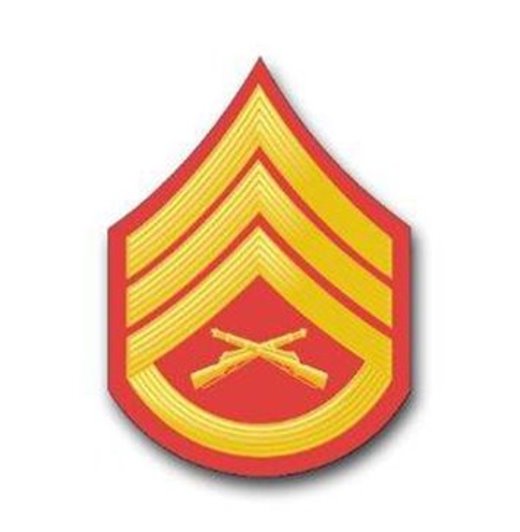 Headquarters, United States Marine Corps
Manpower Management Records and Performance
Enlisted Career Counseling & Evaluation Unit (MMPB-24)
Quantico, VA
Purpose
After each Selection Board Process, a comprehensive debrief PowerPoint is created to provide Marines in the fleet force with direct access to the personal insight of board members in regards to what added value or took away from an individual Marine’s Record. This is a vital tool that can be utilized to better understand and prepare for upcoming promotion selection boards. These responses are collected through an anonymous survey and reflect the personal opinions of the board members.
Slide 2
Overview
Performance

MOS Credibility

Special Duty Assignment

Training & Education




Adversity

Board Preparation

Contact Information
Slide 3
FY24 Staff Sergeant Board Stats
FY24 SSgt Board consisted of a total of 7,397 Marines         
Failed Selection 3,782 (28%) from both Above zone/In zone
Selection Rates by zone: 

 

 

3,309 (44.7%) of Marines were PME incomplete:
Slide 4
Performance
How would you rank these competitive factors?
Slide 5
Performance
When assessing a Marine's performance what was the most important to least important??
Slide 6
Performance
Which area did you rely on to paint the overall picture, the Marine’s fitness report markings or section I and K comments?
Slide 7
Performance
When fitness report markings conflicted with section I and K 
comments, which one did you lean towards and what context 
determined your decision?
Sections I and K, it is evident when the RS/RO is worrying about their averages.
The numbers on the MBS. When comments conflict, I look at how the Marines did when graded against others.
Usually comments, unless they were boilerplate. Boilerplate comments elude that RS/RO is not telling the Marine what needs to be said, but their markings are telling the board.
Comments since it would paint a picture of the Marine instead of what numbers tell us.
I leaned more on the comments. I would then gather enough information to gain the whole Marine concept, along with the number of Marines in the grader’s profile, to gather enough information to make a sound decision.
Comments, especially on SDA.
Comments were relied on for clarification on the quality of the Marine's performance. More weight was given to comments.
Section I and K comments.
Far too often the markings do not match the word picture, so I go with the word picture. I have no faith in the markings.
Section I and K comments. An overwhelming amount of information conflicts with FitRep markings, and on several occasions, the RS/RO stated “The profile numbers are mathematically inaccurate and do not represent the MRO."
I leaned on markings more. If the RS and RO really mean what they say, it should reflect on the markings appropriately.
Slide 8
Performance
When fitness report markings conflicted with section I and K comments, which one did you lean towards and what context determined your decision? Continued…
The section I and K comments.
It depends if the Marine was serving inside or outside of their MOS and how large the RS/RO profiles are but mostly the report markings.
 I reviewed the entire profile, training statistics, and SDAs to determine the importance of the markings then I relied on the comments more and explained why they did not match. SDA markings usually skewed the markings.
 I tended to lean towards the RS markings and ultimately the section I comments provided more information on the Marines what they did and how promotable they were. If both the RS and RO made similar promotion remarks, I tended to give the Marine a higher ranking.
Leaned on section I and K comments as markings were at times not favorable to the Marine placing them in the bottom third of an RS or RO profiles due to that observer's extensive profile.
I and K comments.... accomplishments and closing comments in sections I and K.
Looked to section I and K comments to clarify the markings, tended to weigh them heavier if they conflicted with the marks.
The comments, because some ROs don't do a great job of managing their profiles.
The section I and K comments. Both were strongly considered; however, the word picture carried weight as a large number of reports contained either extremely large profiles or very incomplete profiles.
It depended on how reports were in their profile.
Slide 9
Performance
How important was a promotion recommendation from 
the Reporting Senior and Reviewing Officer (Section I and K)?
Slide 10
Performance
When reading section I and K comments, what types of comments added value to the Marine?
Quantifiable impact on their MOS and the Corps. Defining adversity and projection to overcome it.
The RS and RO promotion recommendations matter significantly. Promote ahead of peers and at first opportunity.
Anything that seemed genuine and original in the sense of what they are doing in their MOS or currently assigned billet. Quantitative numbers and spelled-out acronyms of what they did and how it impacts meant more than just generic comments.
Being specific about the Marine's leadership and performance capabilities. RS and RO being stating verbatim where they would rank the Marine in the voting system and why.
Promote now, brief as a 6, etc.... currently in an SNCO billet, team player, professional, and get the job done.
Promote now, the type of Marine we must retain, ready to be a SNCO today, the top of my Sergeant profile, mark this Marine a 6+.
Promote ahead of peers, SNM is performing great in a SNCO billet, and SNM is performing above their grade/rank.
Clear explanation of a Marine’s future potential and leadership ability. MOS credibility and if an individual was performing ahead of their peers or at a level beyond their rank or tenure.
Slide 11
Performance
When reading section I and K comments, what types of comments added value to the Marine? Continued…
Promote ahead, must promote, promote immediately. Comments about their leadership, accountability, proficiency, tactical prowess, and if they would serve with the Marine again. Know commanders' intent. Fire and forget weapon.
Officer or warrant officer recommendations.
Remarks that we had not heard before. ie; Chris was by my side during the entire deployment. I could have not led the unit without him. Brief him as a 6.
Comments about maturity or performance commensurate with or better than SNCOs, quantitative remarks about where the Marine ranks in the RS/RO’s career experience and mentions of the Marine's ability to work without supervision (fire-and-forget, etc).
Description of the Marine’s leadership instead of numbers that the Marines already put down.
Direct comments such as, "promote now, ready now, SME in MOS, top sergeant I have ever worked with, works at the SNCO level, hand selected for. . , promote ahead of peers”.
Meat and potatoes do not fluff. Some RS/RO spelled it out and many others don't want to hurt feelings.
Leadership displayed, potential, and billet success. Promotion recommendation, officer program recommendation.
The value the Marines added to the mission, and their ability to operate on the commander's intent.
Slide 12
Performance
When reading section I and K comments, what types of comments added value to the Marine? Continued 2…
When the RS/RO speaks to how the Marine performed, in an objective manner, it added significant value. When the RS/RO details out MOS specifics that dive too deep into technical jargon, it devalues the report – usually, only one board member understands the language and doesn't have the ability to educate everyone prior to the briefing. Comments such as "demonstrates exceptional performance and served in a billet reserved for a Staff Sergeant/GySgt" added the most context. Furthermore, comments such as," does work with supervision" clearly articulate that they don't value this Marine as much.
Promote now, promote ahead of peers, exaggerated comments such as I will seek to serve with this Marine again or top Sergeant I have ever worked with, already working in the capacity of a SSgt/GySgt etc…
Whether Marine was performing beyond expectations for grade and experience level, leadership examples, and adding meaning to tasks accomplished (such as improving inspection results from last time from 70% to 95%).
Comments on how they did at their job and the quality of them as a Marine. Potential for serving as a SSgt and recommendations for promotions. Many RS/ROs did not put recommendations in and it was hard to come to recommendations correctly.
Slide 13
Performance
When reading section I and K comments, what types of comments took away from the Marine’s competitiveness?
Promote with peers, promote with contemporaries, promote with the needs of the Marine Corps or simply just no promotion recommendation at all.
Vague filler words. Less is more. Repetitively using the same remarks and comments on multiple reports on MRO and for other Sergeants reported on.
They come to work and do their job well. They show up to work. Promote with the needs of the Marine Corps.
Generic comments that were very vague and basic meant that the RS and RO were reaching out to fill in the section I and K block. Some were filled with so much fluff, it gave me the impression that the Marine did not do anything that would break him/her from their peers.
Generic information that was bland and provided no depth to gaining an understanding of the Marine's true performance. Captured data/numbers as if they were writing an award, that information is a waste and takes away from what else you can be telling me about the Marine.
Promote at the needs of the Marine Corps. Recommend to not promote MRO. Gets the job done with supervision. MRO does whatever he gets told to do.
Retain. Promote, adequate performance.
Slide 14
Performance
When reading section I and K comments, what types of comments took away from the Marine’s competitiveness? Continued…
Promote at the needs of the Marine Corps, with supervision they accomplish tasks, with peers, or not even having any recommendation for promotion.
Needs of the Marine Corps, promote with peers.
Promote at the needs of the Marine Corps. We looked at a comment like this and took it to mean don’t promote.
With minimal supervision, when directly tasked.
Anything that deems the Marine as less of a leader i.e., with supervision or when told to do so, etc.
Promote with peers, promote with contemporaries, does work commensurate with his rank, do not promote, accomplish tasks when asked.
Beating around the bush comments.
Retain at the needs of the corps. “Can complete assigned tasks with supervision”. “Prime candidate for PME.”
Conditional qualifiers on the Marine's performance, such as promote only according to the needs of the Marine Corps, tasks accomplished as directed, and when asked.
Physical fitness comments and how they looked in uniform. Get straight to the point and tell us how they are effective at their job and potential as promoting to SSgt.
Comments that say they just show up to work and do not contribute to the mission.
Comments such as, "accomplishes tasks with supervision", "does what's expected for a Sgt", "accomplishes tasks as expected". If the Marine isn't deliberately being talked about in an elating manner, it was viewed as an effort to make SNM sound average to below average.
Slide 15
Performance
Is the RS/RO summary displayed on the bottom of the MBS
 a good predictor of who will get selected?
Slide 16
Performance
Which area did you rely on more when evaluating a Marines RS/RO summary, in grade or total percentages?
Slide 17
Performance
How is it viewed when the RS and RO markings conflict?
e.g. RS marks Marine high and RO marks low or vice versa.
I would look at the experience between the two.
If the comments are accurate, it played no role.
I wondered how much contact the RO had with the Marine. I usually went with the RS especially if the RS had a large profile of 20 or more Marines.
Depends on the profile of the RO & the rank of the RS; For example, if a 1stlt thinks the Marine is a water walker but a Maj. with more than a few in their profile is a little more reserved, I’d lean toward believing the latter. However, if the RS is a CWO4, I’d assume they've seen enough to know what they're doing.
It didn't affect my judgement since I would use the comments only if they didn't match the grading. If I was grading high and a comment would say the MRO needed supervision.
Unless they are night and day different, it didn't bother me.
Not favorable when they are not on the same page.
Depends on the size of the profiles. Typically, will go with RO if cannot identify the reason for conflict.
More weight is given to RS marks.
I would just read the comments and figure out where the Marine needed to be valued.
I think the ROs evaluation is viewed higher in most cases.
I use both of the markings and review the comments.
Slide 18
Performance
How is it viewed when the RS and RO markings conflict?  e.g. RS marks Marine high and RO marks low or vice versa. Continued…
The RS generally has more direct supervision over the Marine. The RO (in my experience) generally asks the RS for a performance review and has little direct observation of the Marine.
RO markings hold more weight. More experienced officers will have more credibility.
Depends on the RS and RO profile depth and MOS also MRO’s billet.
It tells me that the RS and/or RO is not consistent with their profiles and prompts me, the board member to dig in a little more to get a better understanding of that Marine’s performance. Unfortunately, some of these discrepancies in the markings affect the promotability of the Marine.
If there is a conflict b/w the RS and RO, I’m taking into account who has a deeper profile which more times it has been the RS.
Confusing at times but I haven’t dealt with this situation yet. I understand they can conflict, but I didn't view it negatively.
I tend to put more weight on RS marks/comments since generally, that is who has closer observation of MRO.
It depends on the collectiveness of all reports from RS and RO. If limited on reports, then I refer to the JEPES if available.
It takes more time to get a holistic picture of the report/Marine. Consideration is placed on the rank/position of each RS/RO.
Slide 19
Performance
Did you consider the size of an RS/RO’s profile when voting? 
(seasoned profile v. new profile)
Not all the time. A Marine can't be looked at differently because of the inexperience of the officer. It is not the Marine’s fault.
Yes, larger profiles were noted as being more substantive, and more scrutiny was applied to the Marine's performance for RS/RO with smaller profiles.
Yes. Often the lieutenant profiles had only 1 - 5 members, and often those "5" members included the same Marine more than one time. When the profiles are deeper with reports, the number matters less and the comments matter more. The numbers are devalued as the system does not afford an accurate picture as many profiles appear to be mismanaged - regarding the numbering system.
Absolutely, yes. RS/ROs with robust profiles can definitely fail to manage their profiles with fairness or some with no profiles will have to highly rely on section I and K comments.
Yes, seasoned profiles have a diverse population.
Absolutely, MSG duty has one officer at the region that marks the Marines. They have 50 to hundred Sgts in their profiles. It is very hard to break yourself out.
Size did matter as it sometimes skewed the numbers. This prompted me to pay closer attention to the comments.
Absolutely, a seasoned profile did provide more depth; however, a new profile, if comments were written well, added just as much value if not more.
Absolutely, put more weight on someone's comments and marks when they had a larger profile
 I always consider the size of the report, however, low markings do not sway my consideration to rate a Marine low. I may go to comments as I may consider that a RO may not manage their profiles accordingly.
Slide 20
Performance
Did the length of the fitness report effect how you viewed the report, i.e. did a 12 month report hold the same weight as a 4 month report?
No, especially if the Marine has been doing exercises for less than two years.
Dependent on the accomplishments and comments from the RS/RO. Some reports with less time showed evidence that a Marine excelled in a shorter time than someone at 12 months.
Yes, a bad FitRep of 4 months did not hold the same weight as a 90% FitRep of 12 months.
Longer reporting periods are preferred, but in certain instances, like a PCS, recent SDA, or lateral moves, you take what you can get.
If there was valued information, they were weighted the same.
It did not hold the same weight unless multiple reports from the same RS/ROs.
No, length was not a factor since the fitness report met the required observation time.
Depended on the individual Marine.
It did not
I actively screened the FitReps with the longest observation periods first. These gave the best overall picture of extended performance. In rare cases, the shorter reports were labeled as accelerated with mention of the short report. Those were the exception.
Slide 21
Performance
Did the length of the fitness report effect how you viewed the report, i.e. did a 12 month report hold the same weight as a 4 month report? Continued…
Yes, if the 12-month report reads poorly that can affect the Marine or a 3-month report with high markings.
No, I just reviewed the latest and ones in their MOS.
No differences. It came down to the content of the comments.
Depends on the information contained in the report regardless of the length, did the RS and RO have adequate observation time and what did they state about the Marine.
The length definitely affected how much weight I put on that report. I relied heavier on the comments/marks from a 12-month observed period than a 4-month report. I also had to consider that versus the size of the RS/RO profile.
A 12-month report may carry a significant weight, as it provides the RS/RO more time for significant evaluation.
Length of observed time did make a difference. In the Sergeant’s population you would have a Marine with several reports, each 3-5 months between billets/schools, or a Marine that stayed in place and had just 2 reports in their MOS. These differences also impacted the RS/RO summary.
Slide 22
Performance
When a Marine received three reports from the same RS who had a small profile and the Marine was the 80, 90, and 100 RV or lower third, middle third, or upper third, how did you view/interpret the Marine’s performance on that RS’s profile?
Slide 23
MOS Credibility
How can a Marine show or capture MOS credibility?
Marines can show MOS credibility by attending the advanced schools, holding key billets in their MOS, and more effectively - not getting put into billets that are viewed as "where we put Marines we don't want with the regular men". These billets are things like "barracks manager" when you're supposed to be in an MOS with highly technical skill requirements.
 Making sure their billet description is correct.
SDA's are extremely important for promotion, so grow where you are planted. If you are filling a billet as the barrack's manager instead of intel, there is a large disparity in MOS credibility. Questions start to be asked, "why this Marine was placed there?"
Some PMOSs had additional qualifications, certifications, and/or billets that spoke to their MOS credibility. The MOS smart card assists with this as long it is up to date.
A Marine can show/capture MOS credibility by performing in their MOS. Attend their secondary, and tertiary schools that continue to show their professional development. Are they hitting those key billets and staying somewhat on course with their MOS roadmap?
Fitness reports, awards, and additional military education.
Serving in key billets, picking up quals, and time spent in MOS billets.
Fulfilling a significant role or billet within the MOS, qualifications in the MOS, and comments that state their performance in these roles.
MOSs that have established qualifications (corresponding MOS) that register on the MBS is most helpful. RS/ROs that comment on an individual being an expert in their field or above peers.
Slide 24
MOS Credibility
How can a Marine show or capture MOS credibility? Continued…
By performing in their MOS.
Key billets related to MOS growth.
Do a critical billet in grade.
Consistent performance on FitReps while holding advanced qualifications or having attended advanced MOS training, while also maintaining recent required training & resident PME.
With awards within MOS and FitReps that show successful work within it.
Adding (only) the required certs into their OMPF that specifically follow their MOS roadmap. Ensuring their billet description is correct. Ensuring the RS/RO speak directly to the Marines MOS roadmap; present, and future. The Marine can write a letter to the board to summarize their roadmap if the MBS isn't clear.
Ensuring all certificates or qualifications are in their records and on MBS.
Advanced schools, assigned billets, billet description/accomplishments.
Provide certificates of additional training that is related to the Marine's MOS. Ensure the billet title accurately reflects the job performed. For example, not ammo tech, if Marine is the ammo chief.
Additional schools pertaining to MOS and time served in that MOS.
Ensure all their training is captured on their MBS and reflected in OMPF.
Impact awards.
Slide 25
MOS Credibility
How did you view MOS credibility in terms of competitiveness?
TIG isn't that much. Marine just need to bloom where planted.
Highly, especially MOSs such as 5821 (CDI), 0363 (MARSOC), 2336 (EOD) MOS' such as these are lateral moves and should have a time in MOS requirement for qualification for promotion to the next rank, especially from Sgt-SSgt.
If they did well then, I marked them higher.
Success outside the MOS is great, but only if you also have MOS credibility.
We are looking for SSgt of Marines not leader of a specific MOS. MOS credibility is important but it's not everything.
It is the most important. Even when reviewing lat moves to a new MOS.
Depended on MOS and bloom where planted.
Qualifications were important, but overall bloom where planted.
One of the top factors considered. However, performance outside of MOS is equally important especially if assigned to an SDA.
MOS credibility was vastly important. In some cases, where Marines were young sergeants, the Marine had no FitReps within MOS credibility but were serving as an SDA (recruiter/drill instructor) and this weighed differently. Each SDA has its own unique traits that were briefed differently - not necessarily better or worse.
Slide 26
MOS Credibility
How did you view MOS credibility in terms of competitiveness? Continued…
This was huge in my voting, considered those on SDAs or screenable billets just the same.
The more training a Marine has gone to shows longevity and skill, so view highly.
Holding higher billets or key billets, having more quals.
Very important unless in an SDA.
It depends on the MOS. 0111 should absolutely be doing an SDA but MOSs in the aviation specialties, did not matter as much because many peers don't have SDAs. Qualifications become a high deciding factor.
Depending on the competitiveness of the MOS, MOS credibility played a big role in the decision.
MOS credibility in terms of competitiveness holds a lot of weight.
Billets held, deployments, and additional military education.
Weighed it heavier than those Marines without the same credibility. Also weighed it heavier than their performance on SDAs (since they won't be on SDA forever and will eventually return to their primary MOS).
Very competitive and extremely significant.
Very competitive.
Slide 27
MOS Credibility
How impactful were MOS progressive schools and what value did they add?
Extra PME added great value to Marine.
Depending on the MOS, the wing MOS' have many additional MOS' that are required for them to truly accomplish their job.
Not as important as good FitReps.
Attending advanced MOS-related schools shows you care. Failure to do so over a prolonged time in grade suggests you're happy staying at that grade.
It helped Marines gain points as I used specific items when coming up with my score for each Marine.
Very impactful. It carried the most weight because it showed that the Marines were looking to progress in their MOS. It also showed in the Marines RS/RO grades more often than not.
Very impactful to see progression within the MOS.
Some MOSs were vital to selection. Others moderately assisted in value
Was a factor to break a Marine out from a peer who was equally competitive in all other areas.
Very impactful, showed the Marine was invested in his/her career.
It is impactful however it is not up to the Marine when and how often they go to advanced training, it is up to leadership, and that is sometimes a detriment to the Marine, meaning leadership puts erroneous stipulations on meeting requirements to go to schools.
Slide 28
MOS Credibility
How impactful were MOS progressive schools and what value did they add? Continued…
In some cases, the MOS progressive schools were indicative of the value the command placed on the Marine. Advanced quals that were reserved for SNCO billets (traditionally) spoke highly of a Marine. Furthermore, in some MOSs, not having certain schools spoke negatively of a Marine as all of their peers had those same schools.
They were very impactful in CDQAR certifications, advanced schools, etc…
It depends on the school and how it applies to their billet or MOS enhancement.
MOS schools depended on the specific occupation.
Most of the MOS progressive schools gave a Marine a leg up on those that did not have them. Ultimately, overall performance was considered.
MOS progressive schools broke out Marines from the pact, leading to edging out one Marine from the other.
Yes, they added value, very impactful.
If MRO was attending schools that added benefit to PMOS I see that as a positive attribute.
They value high and show that the individual takes their craft seriously.
Very impactful. If there is an established career path for an MOS it is easier to understand if a Marine is on track.
Slide 29
MOS Credibility
How much did a Marine’s AMOS influence their competitiveness?
Shows the Marine is eager to be the best proficient Marine possible. It enhanced their chances of promotion.
Gave some consideration if it added to the mission for MOS and the Marine Corps. i.e. MAI, MAIT, MCWIS, CMC, CMT.
It didn’t
Some AMOS helped, such as FFI, CMC, CMT, & SDAs.
It helped Marines gain points as I used specific items when coming up with my score for each Marine.
It helped in various cases.
MCWIS or MAIT were very high influences, also AMOSs that assisted in Marines PMOS. CDI, CDQAR, and QAR were vital to some aviation MOSs.
Little.
It did not influence.
The Marine must bring the full package to the table. AMOS highlighted some Marines as demonstrating excellence and the AMOS was evidence. AMOS was not a contributing factor alone.
Slide 30
MOS Credibility
How much did a Marine’s AMOS influence their competitiveness? Continued…
It made a big impact if they had martial arts instructor, force fitness instructor, as an example.
Depends on how impactful it is to current MOS.
AMOS matters when peers are very similar then MAI’s, FFI's help to break them away from each other.
AMOSs gave Marines a leg up.
It did not provide significant influence it added to a Marine's overall picture.
It had its influence. For some MOSs it is critical to have those additional MOSs.
Highly if the AMOS was something the MOS smart card said was a standout AMOS or something showing the Marine was excelling in MOS progression.
Depends on the MOS and is the AMOS part of the MOS roadmap or progression in the MOS.
Additional MOSs and SDAs were very impactful, highlighting the Marine’s initiative, determination, commitment, and dedication.
Was a factor in breaking a Marine out from a peer who was equally competitive in all other areas. However, having an additional AMOS, like martial arts instructor carried more value than a Marine with a previous MOS, after making a lateral move.
Slide 31
MOS Credibility
Did a Marine’s assignment diversity influence their competitiveness? 
(Well rounded, MLG, Division, Wing, SDA)
Not at the rank of Sgt, I am sure this is a much deeper requirement as they get high.
Assignment to SDA (with success) makes you more competitive.
It helped Marines gain points as I used specific items when coming up with my score for each Marine.
Not for ACE and CGE MOS’s.
Absolutely.
Yes, Marine performing average to above average on an SDA was considered to be more competitive.
At the Sgt level this did not play a factor.
In some cases the SDA moved a Marine from a 5+ to a 6 zone. In other cases, SDAs hurt the Marine - usually circumstantially, such as when they failed from the SDA from adverse material. Having an SDA and continuing to perform as "average" did not automatically elevate your competitiveness. You must demonstrate excellence as a daily habit.
Yes, SDA and time in the air wing hold a lot of weight. It is also understandable that some critical MOSs cannot afford to release their Marines on SDA.
Slide 32
MOS Credibility
Did a Marine’s assignment diversity influence their competitiveness? 
(Well rounded, MLG, Division, Wing, SDA) Continued…
SDAs played a significant role in selection.
SDAs and special assignments did give Marines a more competitive edge overall.
Absolutely! Are they going outside of their MOS and performing well.
No, because of the SSgt board there is not a lot of time for these Marines to have lots of assignment diversity.
SDA helped, but I wouldn’t necessarily weigh that heavier than MOS credibility. Someone in PMOS with multiple quals versus someone in SDA with no time spent in PMOS or fewer PMOS quals I wouldn't necessarily give higher marks to.
Yes.
Not as much for this population as they are younger/less PCS assignments. Focused on MOS credibility, performance, and leadership potential.
Absolutely. Very important. Need to see that MRO is able to perform in complex environments and is able to get out of their comfort zone.
In some cases.
Slide 33
Special Duty Assignment
Were SDA Fitness Reports viewed as being more favorable than 
FMF or Combat Fitness Reports?
No. Often the SDA reports painted a Marine in a negative way for various reasons that did not fully capture a Marine's leadership potential. Example, a Marine is a stellar leader and ready to be a SNCO but while on recruiting duty they get put in exceedingly tough areas for recruiting - and thus receive less than stellar fitness reports. Additionally, SDAs like recruiting have been noted as, "hero on one day, zero the next“, this type of wild fluctuation does not provide a good metric for performance as a whole.
Many of the Marines did not have combat fitness reports, so SDA ones were common.
SDAs were viewed favorably but the fitness reports themselves did not matter unless the RS/RO said the Marine was doing "outstanding". The majority of Marines I saw had average to below-average reports on SDAs and I did not hold that against them.
SDA fitness reports gave an edge to those who did not have an SDA on record.
SDA was more favorable.
Generally, if they were positive, I might give the MRO a small bump, but I weighed FMF/combat FitReps higher since they dealt with the Marine's PMOS (where he would eventually return).
There were cases where the only FitReps a Marine had were SDAs and hard to grasp if they were good in their MOS. Others had multiple reports in both the FMF and SDA and gave a broader picture of the Marines’s total service. Not more favorable, but complementary to overall service/performance.
Slide 34
Special Duty Assignment
Were SDA Fitness Reports viewed as being more favorable than 
FMF or Combat Fitness Reports? Continued…
No. They were looked at differently but more about their performance in and out of MOS.
No, it mattered more if they were excelling in and out of MOS. Capturing the whole Marine concept and the need to ensure the Marine Corps requirements to continue our organization to meet requirements based on standards.
Yes. being in combat is luck/timing.
SDA FitReps were typically viewed as harder to achieve great marks. If you did excel on SDA, that FitRep generally held more weight. Conversely, if marks were lower than your usual marks, that was to be expected.
No since leaders should be able to bloom wherever they are placed.
Depending on the situation.
No. but was very valuable if they had one. There were multiple Sergeants that had not received one on SDA to this point.
No. Average to above-average performance on an SDA was considered to be more favorable than average performance in FMF.
It added value but was treated the same.
View the same.
Not at all. All equal.
MRO was involved in combat, yes. Combat zone added favor but does not trump an SDA.
Slide 35
Special Duty Assignment
How did having an SDA/Type I/Type II screenable billet affect a Marines competitiveness? (Was a Marine with average performance with an SDA more competitive than a Marine with above average performance and no SDA?)
Above average than their peers without SDA or screenable billet.
Yes, shows the attempt at the whole Marine concept and not just good at your MOS.
SDA billets were weighed heavier than no SDA billets.
SDA FitReps were typically viewed as harder to achieve great marks. If you did excel on SDA, that FitRep generally held more weight. Conversely, if marks were lower than your usual marks, that was to be expected. Ultimately, the ability to bloom where planted was most important.
It didn't since Marines gained points as I used specific items when coming up with my score for each Marine.
SDAs and screenable billets helped when the Marine continued to perform in that SDA and when the Marine was a top performer prior to the SDA. If the Marine was average or below in MOS and was performing well on SDA, then it helped. Above average performance in MOS with no SDA was more competitive.
It helps increase a Marine's diversity giving back to the Corps. Everything is case-by-case.
Yes, viewed as highly competitive as long as no adversity. Type I and II billets as formal school instructors did not seem to add as much value as SDA in most cases.
Average performance on an SDA was considered to be more favorable than above-average performance with no SDA. Highly qualified-screenable billets and higher-qualified screenable billets were positives but did not make the Marine more competitive than above-average performance and no SDA.
Case by case basis.
Slide 36
Special Duty Assignment
How did having an SDA/Type I/Type II screenable billet affect a Marines competitiveness? (Was a Marine with average performance with an SDA more competitive than a Marine with above average performance and no SDA?) Continued…
Yes I think the SDA type helped selection.
The SDAs did help to elevate a Marine's profile as it was viewed as "paying your dues to the Marine Corps’ mission". However, this did not take a Marine who had sub-par performance and made them higher rated than everyone else. If you were a "5" and were briefed as SDA, you might move to "5+".
It depended on the MOS and the competitiveness of the MOS.
It heightened their ranking by a point. I saw it as a deal breaker in a competitive MOS that has the availability to release Sgts to an SDA.
MSG did not appear to carry as much weight as the SDA's because they feel like LCpl's can complete the highly screenable billet, however, it played a significant role in my briefing and voting.
It definitely gave the Marine a competitive edge.
It depends, at times, yes, a Marine with average performance with an SDA was given a slight edge over those Marines with no SDA but were above-average performers to break them out of the pack.
Yes and no, depends on the MOS because some Mariners are not allowed to serve on a SDA.
Above average performance is above average performance and I recognized that with a higher mark regardless of if MRO had an SDA or not. If it came down to 1 slot with two similar Marines and one had an SDA, it would be the tiebreaker.
The SDA not so much, but the screenable billet weighed heavier as the Marine was advancing in their MOS.
Slide 37
Special Duty Assignment
How were Marines with minimal to no MOS credibility currently on SDAs viewed?
Bloom where you are planted. Just because a Marine went to a B-billet early shouldn't harm their MOS creditability, but they must also be performing on SDA.
Understanding that we are boarding Sgts who have 1-4 years of experience in the rank was not a very good identifier of MOS capability.
Less competitive.
We'll use whatever data we have, no matter how limited.
It didn't since Marines gained points as I used specific items when coming up with my score for each marine.
They were viewed as average but weren't graded high on the promotion scale.
Case by case if enough information was provided.
Typically "bloom where planted" unless PMOS requires specific quals or schools.
Viewed favorably if performing above average to average on SDA.
Competitive, understood they went to an SDA early in their career.
Where we currently are in the briefing, Marines on SDA without MOS credibility were viewed the same.
Situation dictated. For some, it clearly showed that they were not performing in MOS, but did great on an SDA. For others, they just had FitReps on SDA none for MOS " not their fault.”
Awards and JEPES showed MOS credibility when there were no fitness reports available in MOS.
Slide 38
Special Duty Assignment
How were Marines with minimal to no MOS credibility currently on SDAs viewed? Continued…
It did not matter to me until they were not doing well on SDA. I use their MOS reports to screen their time as a Sgt. SDA fitness reports sometimes do not add any value to the Marine’s progression.
Depending on the allocations and competitiveness of a particular MOS, I did factor this into my decision. The majority of the time, I did give a Marine on an SDA the edge.
A Marine with minimal to no MOS credibility currently on SDA didn't impact much how I viewed their overall performance. This is where JEPES scores assisted, if they had a score, by providing some light on a Marine's background.
It was not held against them. Performance and conduct at any duty station is what matters.
High performance on SDA was noted, however, I weighed MOS credibility higher.
It depends on the whole Marine concept. I would review SNM’s JEPES if available, awards, training stats, etc.
Favorable; however, in context with their respective MOS and competition of peers.
They were viewed as the information provided allowed them to be viewed. If you were excelling in your SDA, it was positive. If you were underperforming, the factors of performance were taken into account and it was highlighted during the briefing that the Marine did not have MOS credibility. This meant the Marine generally started off lower on the rankings.
Slide 39
Special Duty Assignment
How did you view adversity on an SDA?
Depends on the situation. We understand Marines on SDA are held to a higher standard.
Depending on the adversity, NJP's were not looked highly on unless the RS/RO discussed the adversity and stated that they are a force multiplier for the Marine Corps and comments about the adversity and the level it should be looked at.
All adversity is equal. Whatever the assignment
Adversity on SDA was generally viewed equally the same as anywhere else. However, particularly heinous violations of trust, such as those involving abuse of power over recruits or poolees, certainly held more weight.
Adversity within the year was viewed as a 2 = not recommended for me.
No-go for that Marine; unless it was something that didn't address their moral character in a negative way.
Career killer unless recovered, but also the actions of the adversity sway viewpoints.
Recent RFCs were not recommended. 6105's and counselings were taken into consideration but did not always lead to a significant impact. Rebuttals were important.
Recent adversity (within 5 years) such as DUI, PAC violation, domestic violence, assault, and relief for cause, meant Marine would not be recommended for promotion. Adversity from outside HT/WT std or PFT/CFT failure and showing recent PFT/CFT passing score or being back in standard was viewed less critically.
Depended on what the adversity was and when it occurred in their career.
Depended how recent and how many allocations were available for that MOS.
Slide 40
Special Duty Assignment
How did you view adversity on an SDA? Continued…
Adversity was viewed with several key factors in mind: 1. When was the adversity? How long has it been since the event? 2. What type of adversity was it? (Failing a PFT as a LCpl is different than failing a PFT as a Sgt.) 3. How much adversity did the Marine have as a total picture? ( A long list of adversity demonstrates patterned behavior that is unlikely to change. A single event shows a momentary lapse in judgment that was taken into account with the potential to change and be better.)
Depending on the adversity. It was not viewed well.
It depends on what it was and if the rebuttal was written. Helped when MRO or RS/RO communicated the situation to clarify the context.
Only if the Marine was RFC then I will give a lot of attention to the 6105. This question is too general because each situation is unique to the adversity.
Depending on the adversity, it played a factor. A recent DUI or something that caused the Marine to be RFC was viewed negatively.
Damaging! It significantly reduced a Marine's competitiveness.
Not good at all. It hurt the Marines for selection.
Depended on the SDA. Recruiters’ performance could fluctuate based on meeting mission or not, so not as heavily weighed as a DI who was RFC based on misconduct.
Depends on the adversity.
Situationally dependent, but the same as adversity in the FMF.
Slide 41
Training and Education
When reviewing the MBS header data what was your order of precedence? (Most impact to least impacting)
Slide 42
Training and Education
What is a competitive PFT/CFT/MCMAP?
Slide 43
Training and Education
Which additional PME held the most weight?
Slide 44
Training and Education
Are there any additional educational opportunities you consider to be more valuable, other than the examples listed in the previous question?
Anything that was done in grade. We as leaders need to keep working on our education whether it is military or civilian.
Yellow Belt and Off Duty education.
For SSGT board no.
Educational opportunities that carried the most weight was additional training that showed progression in MOS (as described in the MOS smart card).
Anything that can help a unit as a whole, UTC, UPC, MAI/MAIT, SAPR, etc.
Joint Special Operations University (JSOU) Courses.
A degree that aligns with their MOS.
MOS increased the value of educational courses.
None that I can think of.
Anything that added value to a Marines MOS.
SEJPME I and II College.
The more a Marine has their Service level PME, MOS/Specialty requirements, and civilian education opportunities complete, the stronger a Marines record looks, capturing their commitment and performance.
Slide 45
Training and Education
Did having a college degree affect a Marine’s competitiveness?
Slide 46
Adversity
How did you view adversity of any nature? 
(Violation of UCMJ, BCP, Adverse FitRep, 6105, NJP etc.)
Any recent adversity was viewed negatively. any NJPs or other adversity that was 4 years or older, was not weighed heavily. If Marines had NJPs from when they were junior enlisted, they were briefed but not weighted heavily.
It depends, on when the adversity occurred and what was the adversity for, it affected how I viewed the Marine.
Was viewed negatively but I looked for success after the adversity. Did the Marine fix his adversity or has it become a pattern.
 Depending on how long it's been since adversity and type of adversity, how MRO has progressed since then, does MRO show potential for continued service, can the other Marines he works with look to him as a SNCO without seeing that adversity
Depending on the nature of the offense, how long ago was the incident, and at what rank determine my opinion/perspective
Each case was considered in context, the severity of the incident and how long ago the event occurred were balanced with recent events in grade where judgment and decision-making are not at the level of a SNCO.
The context of the adversity mattered the most. Personal bias, DUI was a major negative as I have personally seen many innocent lives taken for this poor decision making. 6105s for underage drinking or "minor offenses" did not have as much of a negative impact as they were viewed as "young Marines making common mistakes.”
It was viewed heavily if it happened in grade. As a Cpl and below depending on the nature of the adversity.
Slide 47
Adversity
How did you view adversity of any nature? 
(Violation of UCMJ, BCP, Adverse FitRep, 6105, NJP etc.) Continued…
Depending on the adversity at hand. Also, how long ago that adversity was.
Adversity within a grade that is less than 2 years was not looked at favorably.
In grade was hard to overlook. Marines make mistakes, but when graded against someone who has no adversity, the adversity was not getting selected.
 Whether it was in grade & how long ago, as well as what kind of adversity, greatly affected how much it mattered.
Anything within the year was an automatic 2 for me. Past adversity was only an issue if it was consistent.
Adversity mattered, if the Marine was able to show progression, then it didn't hold as much weight as it would have if the Marine dropped their pack. unless; it was a character issue, then it affected them.
Case by case and recovery time.
By severity. BCP was not recommended for promotion, NJP's within the last year were not recommended, 6105's depended.
To assess the Marine's competitiveness, all adversity was scrutinized for when it occurred and whether the Marine overcame the adversity.
In grade adversity weighed more than outside of grade.
It depends on what it was and the rebuttal the Marine wrote. Best to not leave adversity to the imagination. It also mattered how the Marine showed recovery from the incident.
It depends on the grade the Marine received the adversity and how much time has passed. A Marine that failed a PFT or CFT in 2023 but has not passed one since the failure is not looked at well.
First was how recent, then the nature and frequency of adversity.
Slide 48
Adversity
Did a rebuttal/letter to the board effect any members’ decision to overlook adversity?
Yes, depending on the content. If a Marine is willing to take ownership of the adversity and performance shows on fitreps then it was taken high into consideration.
I appreciated any clarification received but did not take all as fact unless substantiated with evidence or a command endorsement.
Absolutely, the Marine took the time to write a letter and a rebuttal to discuss their side of the events and that they care.
Rebuttal/letters did help some Marines in some instances. Any letters to the board explaining anything showed me the Marine truly cared about their career as they took the time to create and send the correspondence.
A rebuttal/letter may have swayed a member's decision on how much weight that adversity would hold but I don't think it led to a member overlooking the adversity altogether.
Didn't overlook any adversity but what I looked for was if the Marine took ownership and how they will learn from the adversity.
It helped clarify and/or show responsibility and forward progress.
Rebuttals and/or letters really mattered.
Not necessarily overlook adversity, but certain rebuttal letters did help explain the incident and express genuine learning/growth from mistakes that were made.
Slide 49
Adversity
Did a rebuttal/letter to the board effect any members’ decision to overlook adversity? Continued…
Yes. Always submit a rebuttal and ensure that it's in the OMPF. If not, write a letter to the board.
Depending on the adversity, most letters just stated they accept responsibility so that did not look good either.
No. How on earth would a letter explaining your dui make me forget that you got one!
Rebuttals were helpful in several cases.
A rebuttal letter for adversity didn't affect decision making but a letter to the board assisted with issues that happened within the year that hadn’t been fixed, i.e. Documents needing to be pulled / CMDR or leadership letter had a greater impact.
Rebuttals helped with context.
No based on the responses we saw.
Yes, I think in some cases they assisted in clarification or showed ownership.
Poorly written rebuttal letters that appear to be an excuse for bad conduct affected my decision to hold the Marine more responsible for the adversity.
Certain situations. Case by case.
Yes, if the command left the 6105/UPB was vague.
Yes. The rebuttal/letter and its content and style of communication mattered. Explaining adversity or clarifying OMPF points that may not be apparent to the board mattered.
Slide 50
Board Preparation
In the cases you prepared, what documents in the OMPF did you find most relevant when reviewing a Marines record?
Performance, service tab.
Personal awards updated (had to dig into IAPS on several occasions), briefing guide, FitReps.
The MBS and individual training, PFT/CFT.
Clear images in the service record & comm/der are helpful, as well as college transcripts.
Pg.11.
Service for adversity, personal awards, and performance tab.
Awards that were properly identified and MOS qualification certificates.
Adversity, civilian education, awards.
All documents were important.
Well written 6105s.
Documented adversity, documented awards with the write-up depicting why it was awarded, and FitRep comments. RS and RO comments held significant weight - if they are poorly written -the RS speaks technical jargon but doesn't capture the MRO’s leadership potential - it held negative weight. Conversely, speaking highly of a Marine and consistently elating their accomplishments (without diving into technical data that often didn't explain to the board who is not in that MOS the Marine's leadership potential) impacted heavily the rating a Marine received.
Slide 51
Board Preparation
In the cases you prepared, what documents in the OMPF did you find most relevant when reviewing a Marines record? Continued…
Awards meritorious promotion warrants and high-level school certs.
6105s, awards, schools.
6105 and awards.
Any 6105s and impact awards in grade.
Letters to the board that provided depth to a situation or explained what was going on at the time of a particular moment added great value when reviewing a Marine's record.
Fitness reports.
UPBs, 6105s, MBS, FitReps.
The FitRep markings and ratings.
FitReps, followed by commendatory/derogatory documents that complimented the details in the FitReps.
Training certificates (showing MOS progression) that were not properly recorded on the briefing guide tab and copies of awards with the SOA.
Slide 52
Board Preparation
What documentation added little to no value in the Marine’s OMPF?
School certificates.
Schools when it is full of Marine net certs and PME completion certs that are automatically identified from MCTIMS.
LOAs, especially for random volunteering. It’s good to volunteer, but your work performance trumps them.
Superior physical fitness certs.
MCIs and repeats of docs.
Schools tab didn't help much. If the excessive Marine net certs were removed it would help.
SGLI.
I would not remove any of the information. The more the better.
Enlistment records, health info, family (divorce, birth) records.
Letters of appreciation. Marine net certs - these flooded the 'schools' section and everyone either ignored it completely or missed more important documents because they quickly scrolled past them all.
 Non-Rec pg 11's to rank of corporal, PFT/ CFT certs, graduation certs from MOS school house, high school diploma, loa's from private to LCpl.
Divorce decrees, birth certificates.
OMPF is necessary. You cannot separate the documents in the OMPF without missing documentation.
Most of the documents in the service tab did not add any value such as contract information and SGLI information. Board members combed through them to look for pg. 11s and 6105s.
LOAs and a marine's volunteer hours. A complete waste!
Awards and SDA.
SGLI, contractual documents from initial enlistment.
Everything was useful, especially for the SSgt board as Marines may have only 1 observed report or no observed reports
All of the information was reviewed.
Slide 53
Board Preparation
How did you view letters of any type that were sent to the board?
Slide 54
Board Preparation
What are your top recommendations for Marines preparing for a selection board?
Ensure that your MOL TBIR and TBTR show all updated information before the board cutoff date. Provide clarification to items that may draw questionable attention. Example: sent home from Sgt school, found ineligible in accordance with Maradmin… why were you turned away? When do you plan to return?
Write a letter to the board because it shows you care about being promoted. If you are injured but had high CFT and PFT scores before then explain it. Adversity, write a letter. Redo your failed PFT/CFT. Do not let it stay in your record.
Same as it was for many years, Marines need to ensure their record is accurate and up to date. Board members have finite time to spend on each Marine to build their case and the cleaner their record, the easier it is to brief them. Current training stats also provide a leg up.
Build a relationship with your RS and RO, ensure all your training is up to date, and don't wait till the last minute. Do your resident PME and advance MOS schools.
Clarify any adverse material if not clear, if failed PFT/CFT or HT/WT they must rerun for at least a passing score prior to the board convening, get EPME complete ASAP, more than about 2.5 years TIG without PME looked at unfavorably.
Ensure their records are complete, all supporting documentation is entered into their OMPF, current 1st class PFT/CFT, PME complete, and submit a letter to the board to clarify any unusual circumstances.
Slide 55
Board Preparation
What are your top recommendations for Marines preparing for a selection board? Continued…
Ensure right codes are being ran for annual training, all certs are in, if rebuttals are submitted, ensure they are in your OMPF.
Attempt to ensure all training is completed and up to date within the last FY/CY, ensure record is up to date with all documents uploaded to OMPF accurately to include training waivers.
The PFT and CFT are the only thing you can totally control. so go out and get 270s or higher.
At least a year in advance, speak to a career counselor!
Review your OMPF for certs that are missing or repeated docs. Also make sure you continue to educate yourself whether it is military or civilian education.
Clean out your record from redundancy and ensure everything can be read clearly. Remove all Marine net certs except for the graduation cert. Ensure all training is current. Have a SEA review your full record and identify anything that may need clarification to write a letter if required.
Clean up OMPF and ensure qualifications are in their record. Example aviation... CDI, QAR, CDQAR, etc.
Do your PME!! Screen your information, have others screen your information, and if there is anything that is unclear write a letter of clarification.
Go through your record and clean it up! This cannot be stressed enough.
Slide 56
Board Preparation
What are your top recommendations for Marines preparing for a selection board? Continued 2…
Review record for accuracy and completion, such as presence of awards, training related to follow-on MOS training, presence of rebuttals. Clarify why training scores (rifle, PFT/CFT, etc.) are not current.
Check record and take out duplicate documents. Ensure all documents that add value to your record are in there. If out of weight standards and on medical waiver etc., write a letter to the board clarifying. This was a huge struggle for all board members to vote properly on Marines.
Review your record to ensure your entire career is reflected.
You must bring the whole package. If you have adversity, then you must demonstrate that you are greater as a whole than the moment of adversity. Increase your PFT scores - SDAs demand a first-class PFT, and furthermore, you should constantly strive to be the example for others to emulate. A third-class PFT is not that example. Get your annual training requirements done! The rifle range is an annual requirement. Review your OMPF - if something doesn't look right, correct it or write a letter to the board explaining the situation. Make sure you have a trusted senior review your letter for clarity to ensure the message will have the impact desired.
If there is adversity submit a letter to the board. Shows you care. Review record, and make sure all award citations are in there.
Take care of your RPME/non-resident course.
Slide 57
Board Preparation
What was the most common discrepancy noticed during the board process?
Verifying deployments stated on FitReps award citations.
Updated training scores were run after the board cutoff date. 6105s without adverse fitness reports. Failed HW or PFT/CFT without a 6105 or adverse.
Rifle waiver information is not easily accessible. Let us know why you have not shot on the range. Not meeting the weight and height standards but RS stating they are in medical status. MCTFS states the Marine is on full duty.
Looking for rifle waivers.
A record that contained information not in its proper place or was not there at all.
OMPF is not updated. Missing proof of schools (military and civilian), you read about it from the RS and RO but no proof. Also, rifle waivers took a lot of time to research.
Award clarification, rifle waivers, clarification on limited Duty.
Rifle waiver verification.
History of NREQ/MED/CBT BF% waiver for PFT/CFT history.
Slide 58
Board Preparation
What was the most common discrepancy noticed during the board process? Continued…
Wrong code being ran on record. Rifle range.
Lack of qualifications from many of the wing MOS that have not completed the rifle range in several years, if at all and is continued to be viewed by those unit leaders as acceptable.
Certs and other letters in the wrong places. Marines need their leadership to help audit their OMPF.
 Out-of-date training.
Update certs and repeated docs.
No PRO/CON or JEPES marks. Identification of current rifle and pistol waivers.
No awards in the record book, MBS showed awards but then we had to submit a discrepancy to locate.
Missing qualifications, and clarification on BCP assignments.
The briefing guide tab identified an award that was not documented in the record.
HT/WT issues and records not being up to date.
Duplicate documents.
Missing FitReps.
Slide 59
Board Preparation
Were there any inconsistencies in a Marine’s record that could have
 been explained or clarified by the Marine? If so what are some examples?
Yes, if choose to write a rebuttal but not in the system.
Things that the board won’t understand by reading MBS. Like a sudden transfer out of a command. If it was due to EFMP, or a dual-military spouse move, a letter can help the board members understand that the command was not getting rid of you.
Uncharacteristic drops in physical performance, perhaps due to injury or other medical concerns.
NO.
HT/WT for different FitRep.
None at this time.
Yes, when a Marine has partial PFT or CFT for multiple years.
Yes, PFT failures, BCP assignments, expired training requirements.
Clarify why training scores (rifle, PFT/CFT, etc.) are not current.
Yes, BCP assignments with no negative paperwork in their files.
When a Marine has not run a PFT/CFT and it is unclear why.
Yes, SDA relief for cause or good of service or any adversity in general.
Unable to continue SDA or PME school. do you plan to return? How do you intend to continue to develop or grow as an NCO?
Slide 60
Board Preparation
Were there any inconsistencies in a Marine’s record that could have
 been explained or clarified by the Marine? If so what are some examples? Continued…
When the RS/RO does not mention a Marine being out of height and weight standards or when they fail a PFT/CFT. They are painting the whole picture, and the board members have to go digging into the Marine’s record. RS/ROs are protecting the Marines which makes the briefer’s job harder. Fitness report markings that do not reflect the Marine’s performance, but they are worried more about their profile. The Marines are the ones affected as some board members put a lot of stock into the markings.
 Sergeants with 3 plus years TIG are recommended to explain why they haven't attended resident PME/seminar.
Yes, HT/WT, PFT/CFTs, rifle scores...anything that had to do with training that was not current, why?
Rifle range waivers, resident PME: for example, a Sergeant for 4 years and no resident PME and MCMAP.
Yes, multiple cases of missing FitReps or late/unsubmitted FitReps. Multiple cases of failed PFT/CFT or HT/WT without 6105 documentation or adverse FitReps, hard to tell MRO's current status (on or off BCP or medically exempt from PFT/CFT).
Marines that had adversity such as BCP standards. it would help to have weight and percentages documented before being placed on BCP and afterward being removed from BCP.
Slide 61
Board Preparation
Do you have any recommendations to improve the questionnaire or promotion process?
Partial CFTs show up as a whole score including the excluded events score from the previous score,  example, 260/300. For a partial PFT, DBR reflects the score out of 200, example 178/200. DBR does not show that a partial PFT score is only out of 200 points. this looks as if MRO had a poor physical performance. DBR should show more than the current PFT, CFT, HT/WT in order to paint the entire picture of the Marine. Many 3rd class PFTs in the system were due to the change in the plank requirement when MRO was a solid performer prior to the change in requirement.
 The JEPES scores did not help too much. it was helpful to have the Marines past PFT/CFT scores when they had a failure in their profile.
The feedback we received on how the promotion process will be evolving is great to hear about the use of possible AI. Hopefully, the Marine Corps invest in these possibilities to enhance in the process, and it’s not just talking!
Weed out all the 1's prior to board convening. Would save a lot of time.
Create a questionnaire that is more applicable to the recorders. Create a function within DBR to automatically rate a Marine a "1" for not completing their PME or take those Marines out of the promotion pool entirely so that we don't have to spend additional time during the briefing process providing a rating of "1" to Marines that won't get promoted.
Slide 62
Board Preparation
Do you have any recommendations to improve the questionnaire or promotion process? Continued…
Just because their are Marines in the below zone, doesn't mean they have to be put in the population to brief. Some packages aren't above and beyond.
If Marines are not EPME, do not add them to the population. Additionally, for MOS that has twice as many in zone than allocations do not pull from the BZ. Add the zones so that Marines who have been consistent with more time in grade and Marine Corps are given the respect to be promoted to the next rank and not just passed over because they are in a pool population for their MOS. Some MOSs' have the exact number of Marines in zone as there are allocations. Others for example (1345) 28 Marines in zone with 2 allocations.
Provide this questionnaire more than one time.
Invest in technology to automate promotions. Automatically remove Marines who do not meet the PME prerequisite. Do not pull BZ Marines for consideration for competitive MOS that have a low number of allocations. Identify adversity in DBR to all appear under one tab.
Slide 63
Board Preparation
Do you have any recommendations to improve the questionnaire or promotion process? Continued 2…
All data should be pulled into the briefing sheet for board members so we don't have to waste time inputting it into the briefing format, the data is already there. This wastes so much time. We should just be able to verify what data is pulled and then screen for adversity and added value for each Marine.
Provide a brief to new Lieutenants on how to write FitReps. Using vague language leaves it up to the board members to decipher the language. Say what you mean, "fluffing" a Marine's FitRep comments does not make the Marine perform better and provides a false sense of accomplishment. Also, your poor grammar, bad spelling, and attempts at using "10-dollar" words detract from the FitRep.
Provide the last 3 years of HT weights and dates! Provide the last 3 years of PFT and CFT, JEPES SNCOIC and OIC comments.
I have plenty about the software and will submit them to staff.
Asking how board Marines would grade. Each individual had a different way of grading and what was important to them.
Slide 64
Points of Contact
Contact the Career Counselors for one-on-one 
phone or e-mail counseling. 

Phone:                                                                      Website: 
Toll Free:  (800) 833-2320
Commercial: (703)784-9241
DSN: 278-9241 

Email: ecounselor@usmc.mil
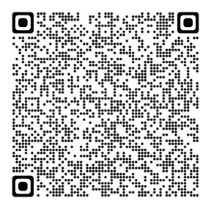 Enlisted Career Counselors
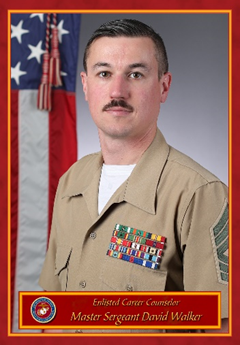 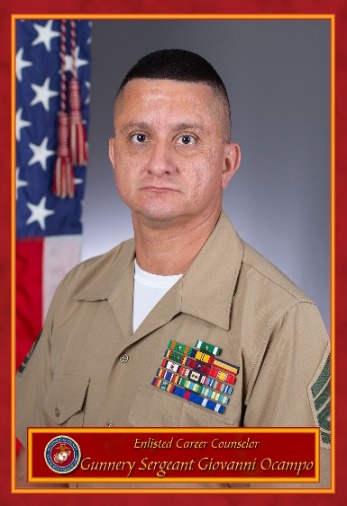 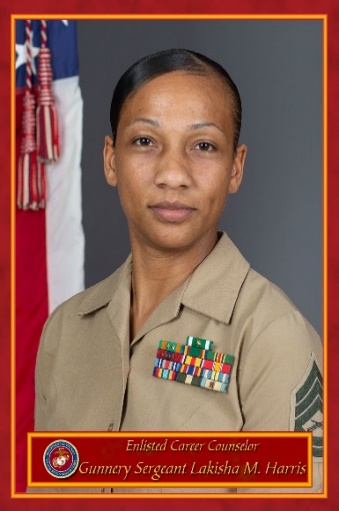 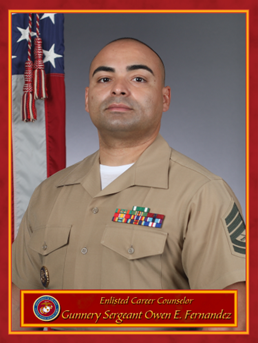 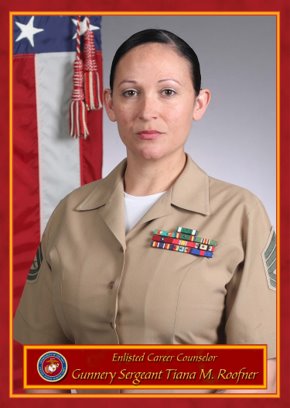 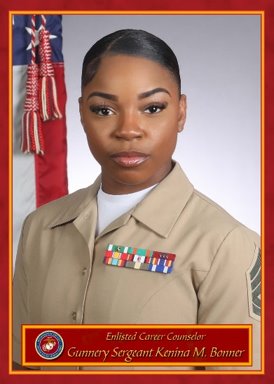 Slide 65